Fångsterna (kg) artvis i yrkesmässigt fiske 
enligt statistikruta och som 
medelvärde för åren 2009-2012
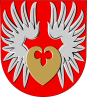 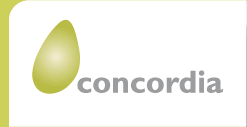 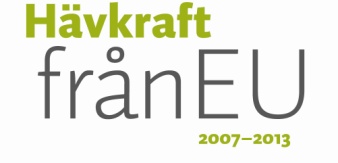 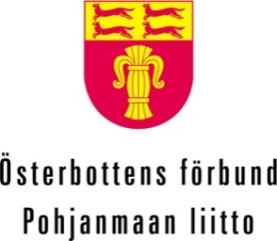 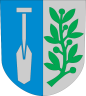 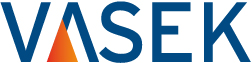 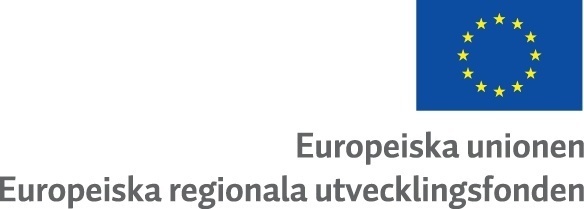 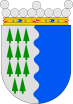 _______________________________________________________________________
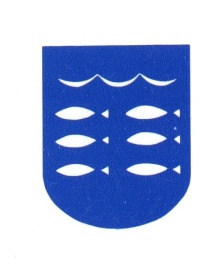 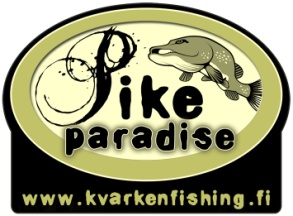 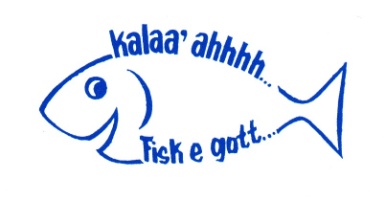 ÖSTERBOTTENS FISKARFÖRBUND r.f.
Fiskets utvecklingsorganisation www.fishpoint.net
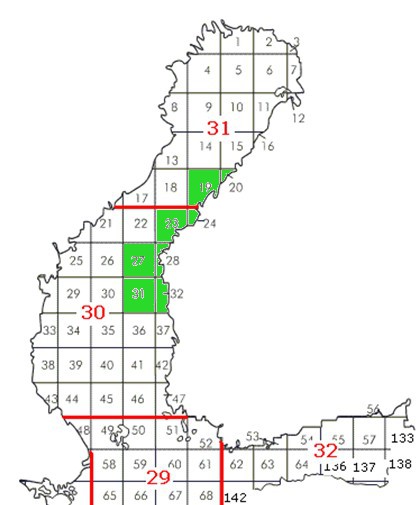 _______________________________________________________________________
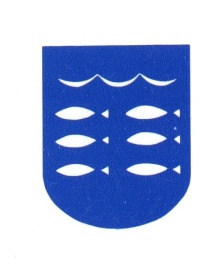 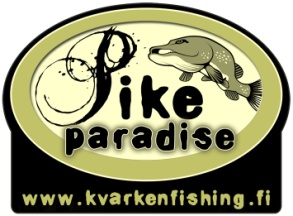 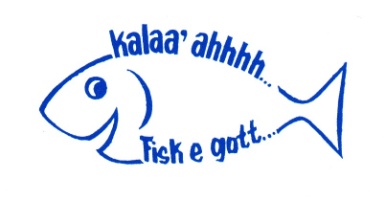 ÖSTERBOTTENS FISKARFÖRBUND r.f.
Fiskets utvecklingsorganisation www.fishpoint.net
_______________________________________________________________________
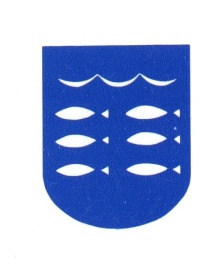 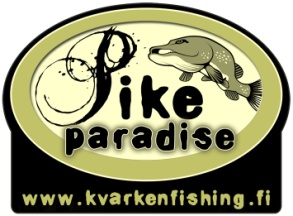 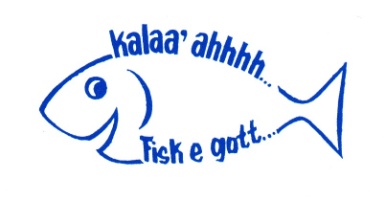 ÖSTERBOTTENS FISKARFÖRBUND r.f.
Fiskets utvecklingsorganisation www.fishpoint.net
_______________________________________________________________________
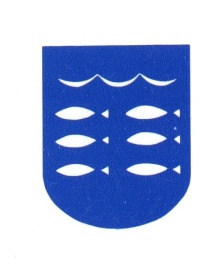 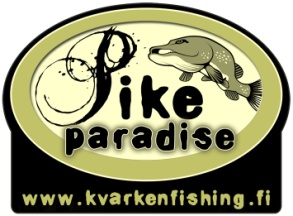 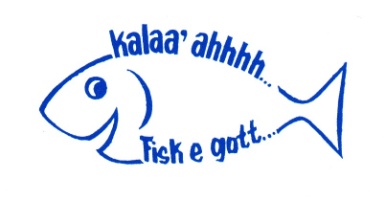 ÖSTERBOTTENS FISKARFÖRBUND r.f.
Fiskets utvecklingsorganisation www.fishpoint.net
_______________________________________________________________________
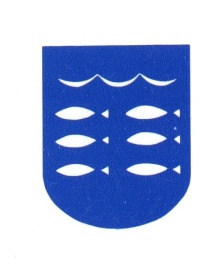 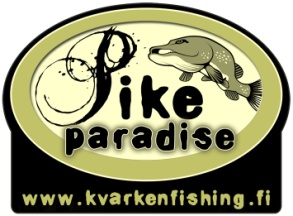 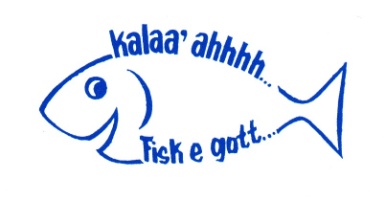 ÖSTERBOTTENS FISKARFÖRBUND r.f.
Fiskets utvecklingsorganisation www.fishpoint.net
_______________________________________________________________________
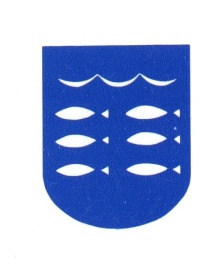 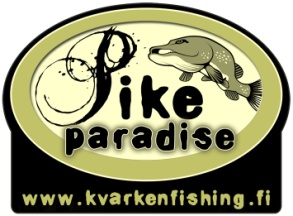 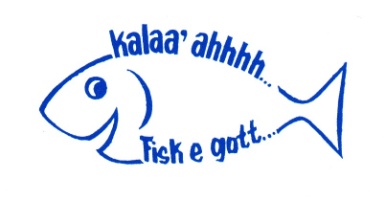 ÖSTERBOTTENS FISKARFÖRBUND r.f.
Fiskets utvecklingsorganisation www.fishpoint.net
_______________________________________________________________________
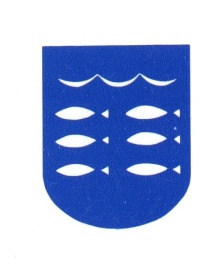 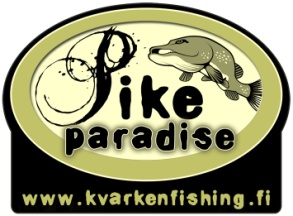 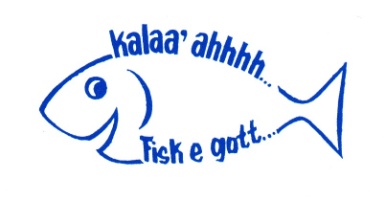 ÖSTERBOTTENS FISKARFÖRBUND r.f.
Fiskets utvecklingsorganisation www.fishpoint.net
_______________________________________________________________________
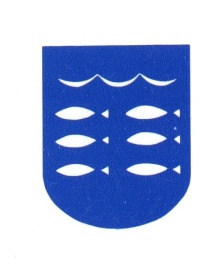 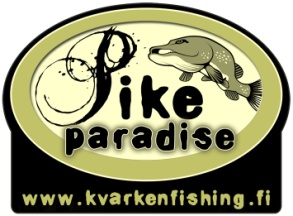 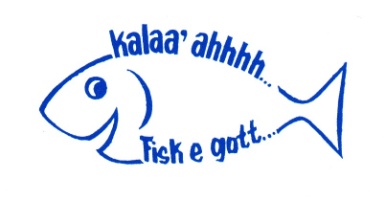 ÖSTERBOTTENS FISKARFÖRBUND r.f.
Fiskets utvecklingsorganisation www.fishpoint.net
_______________________________________________________________________
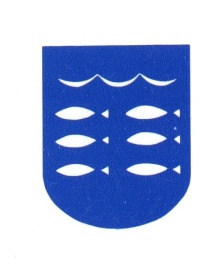 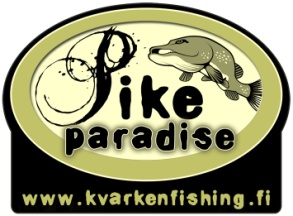 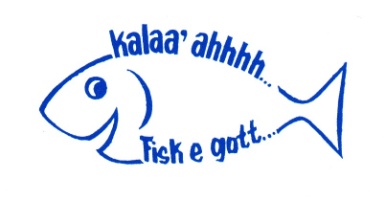 ÖSTERBOTTENS FISKARFÖRBUND r.f.
Fiskets utvecklingsorganisation www.fishpoint.net
_______________________________________________________________________
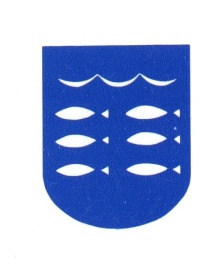 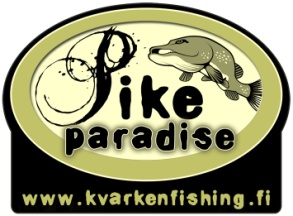 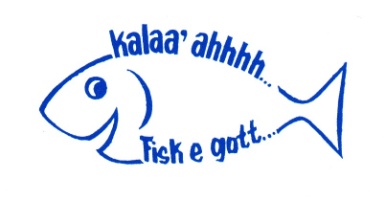 ÖSTERBOTTENS FISKARFÖRBUND r.f.
Fiskets utvecklingsorganisation www.fishpoint.net
_______________________________________________________________________
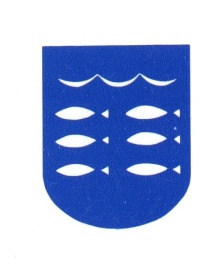 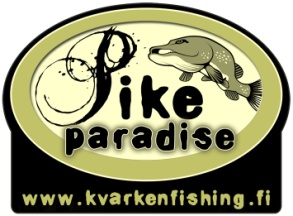 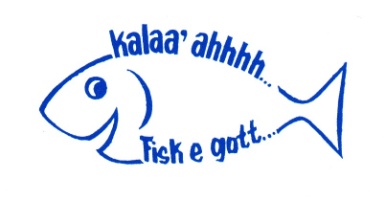 ÖSTERBOTTENS FISKARFÖRBUND r.f.
Fiskets utvecklingsorganisation www.fishpoint.net
_______________________________________________________________________
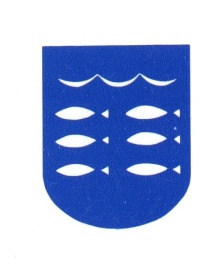 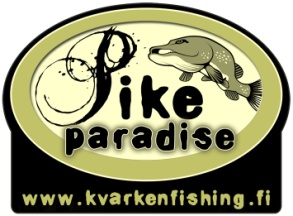 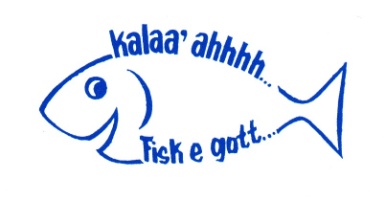 ÖSTERBOTTENS FISKARFÖRBUND r.f.
Fiskets utvecklingsorganisation www.fishpoint.net
_______________________________________________________________________
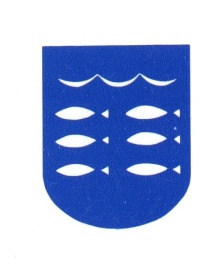 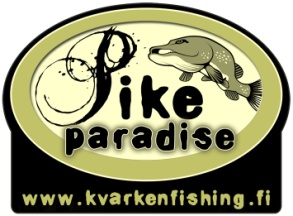 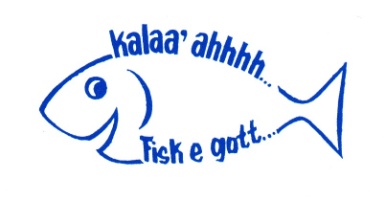 ÖSTERBOTTENS FISKARFÖRBUND r.f.
Fiskets utvecklingsorganisation www.fishpoint.net
_______________________________________________________________________
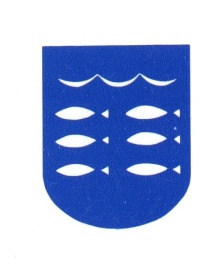 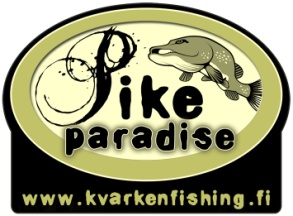 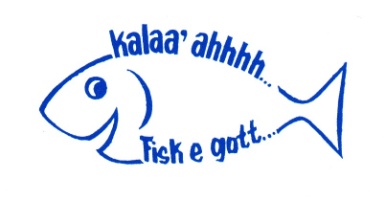 ÖSTERBOTTENS FISKARFÖRBUND r.f.
Fiskets utvecklingsorganisation www.fishpoint.net
_______________________________________________________________________
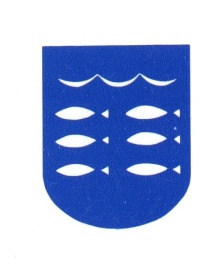 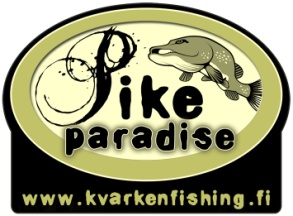 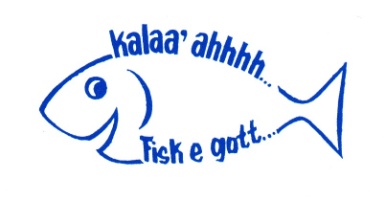 ÖSTERBOTTENS FISKARFÖRBUND r.f.
Fiskets utvecklingsorganisation www.fishpoint.net
_______________________________________________________________________
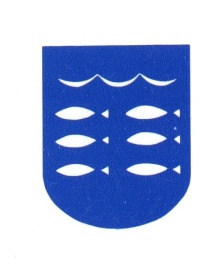 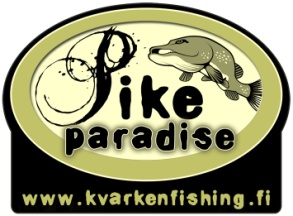 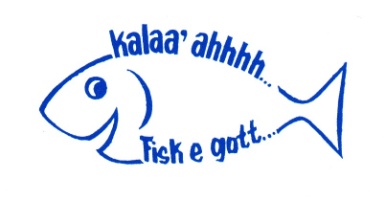 ÖSTERBOTTENS FISKARFÖRBUND r.f.
Fiskets utvecklingsorganisation www.fishpoint.net